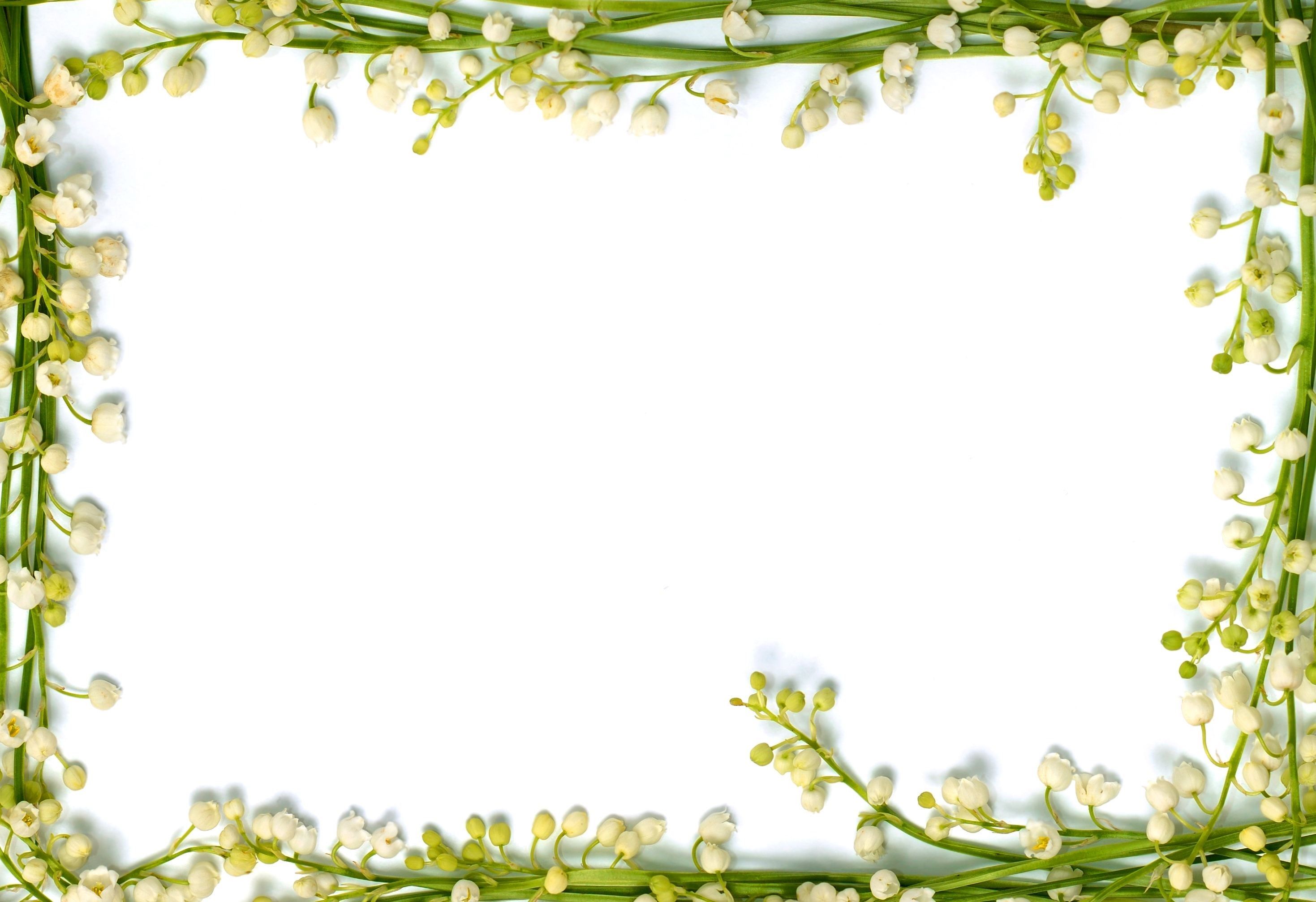 ВЕСНА
Начинается занятие с психогимнастики
Солнышко рано утром просыпалось, студёной водицей умывалось,
Весело-весело солнышко смеётся, а под солнышком нам весело живётся!
(улыбнуться, как солнышко)
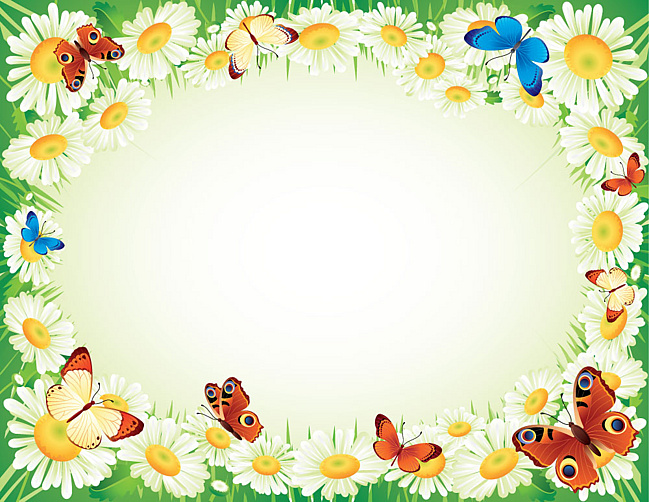 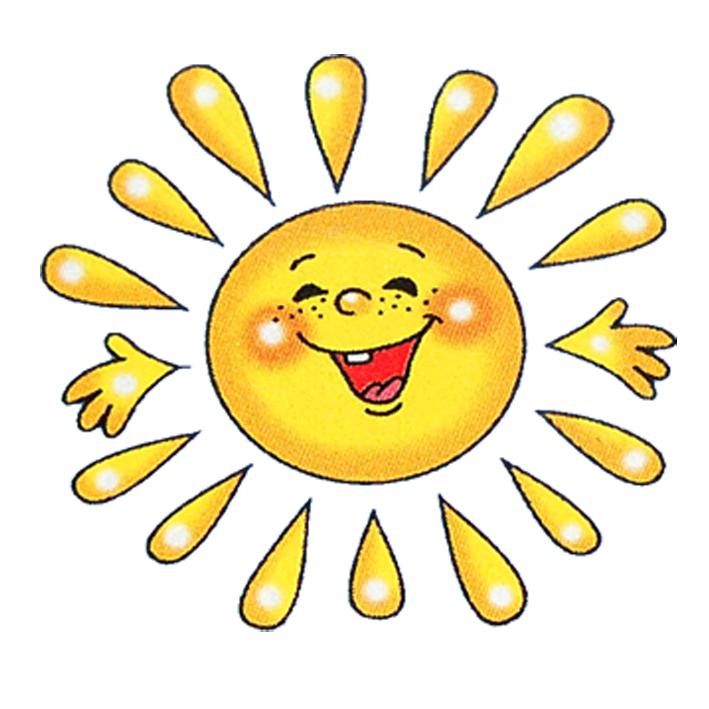 Вдруг, видит солнышко: надвигается на него серая туча
(солнышко удивилось)
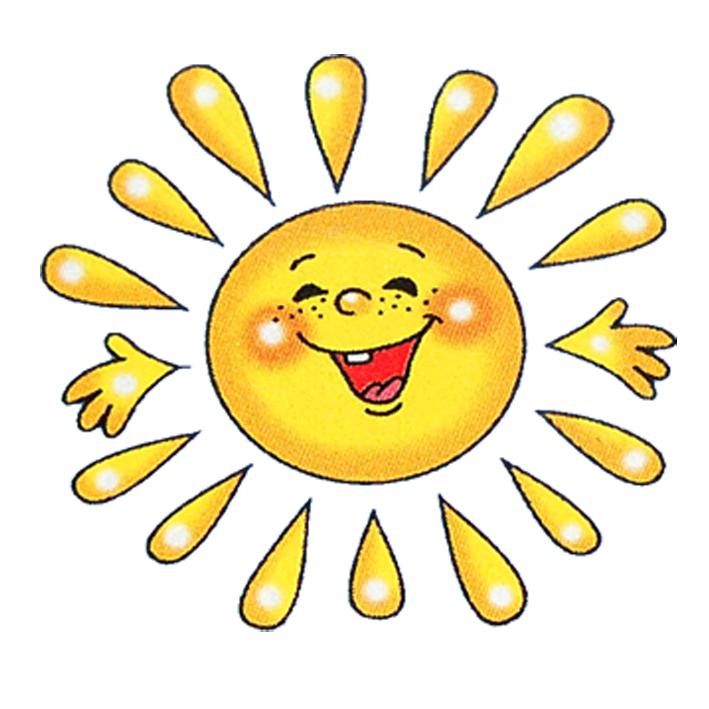 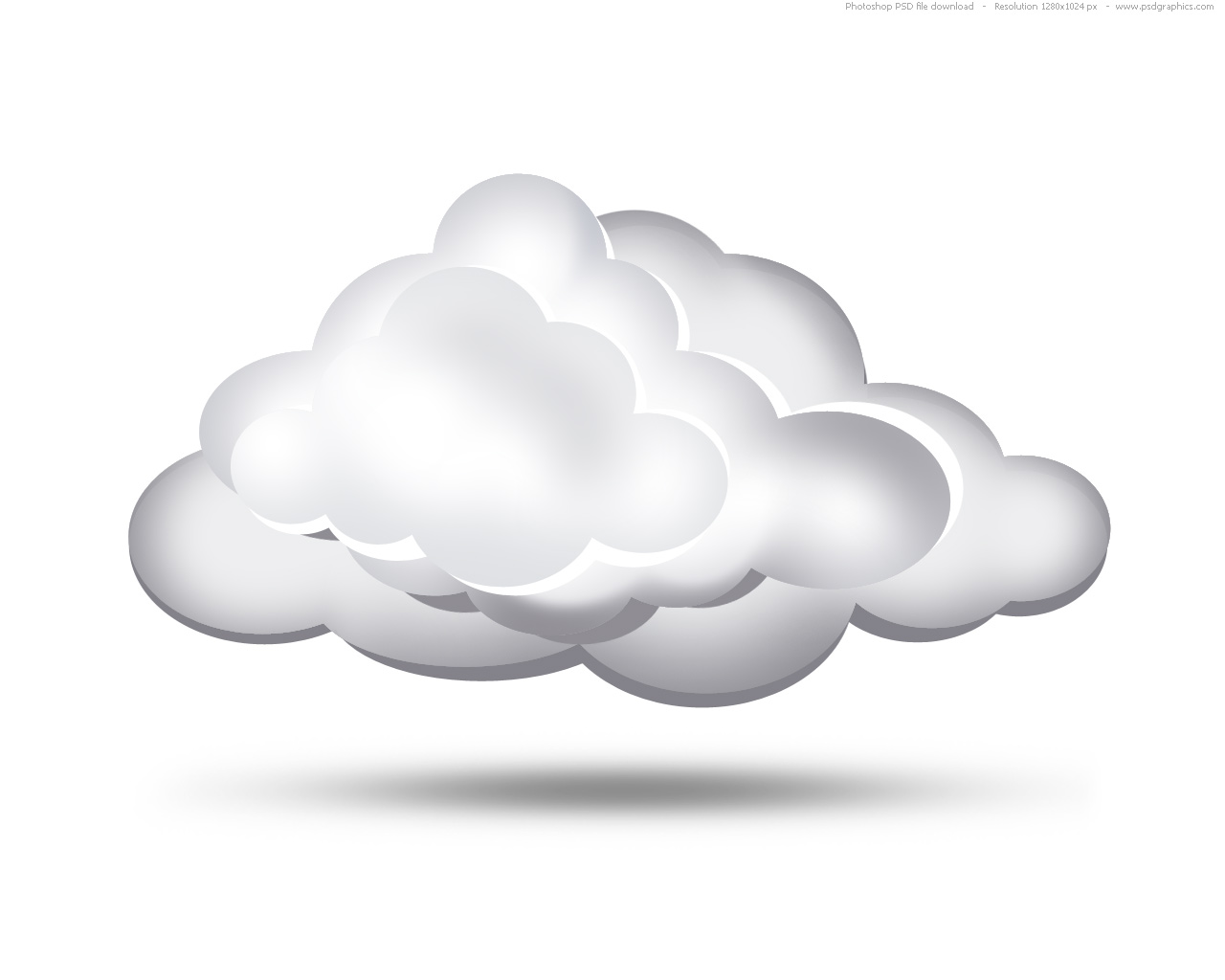 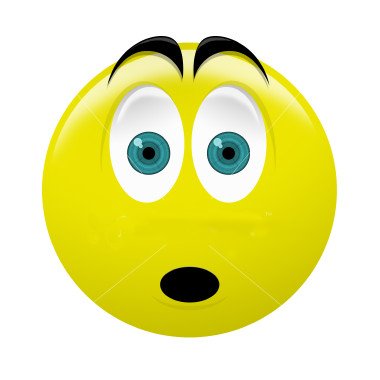 Закрыла туча солнышко, оно опечалилось…
(грустное выражение лица)
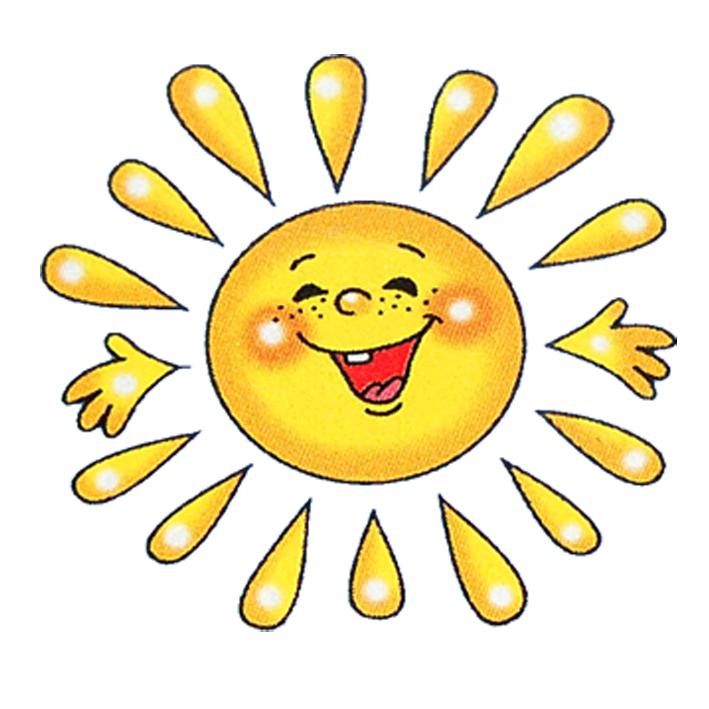 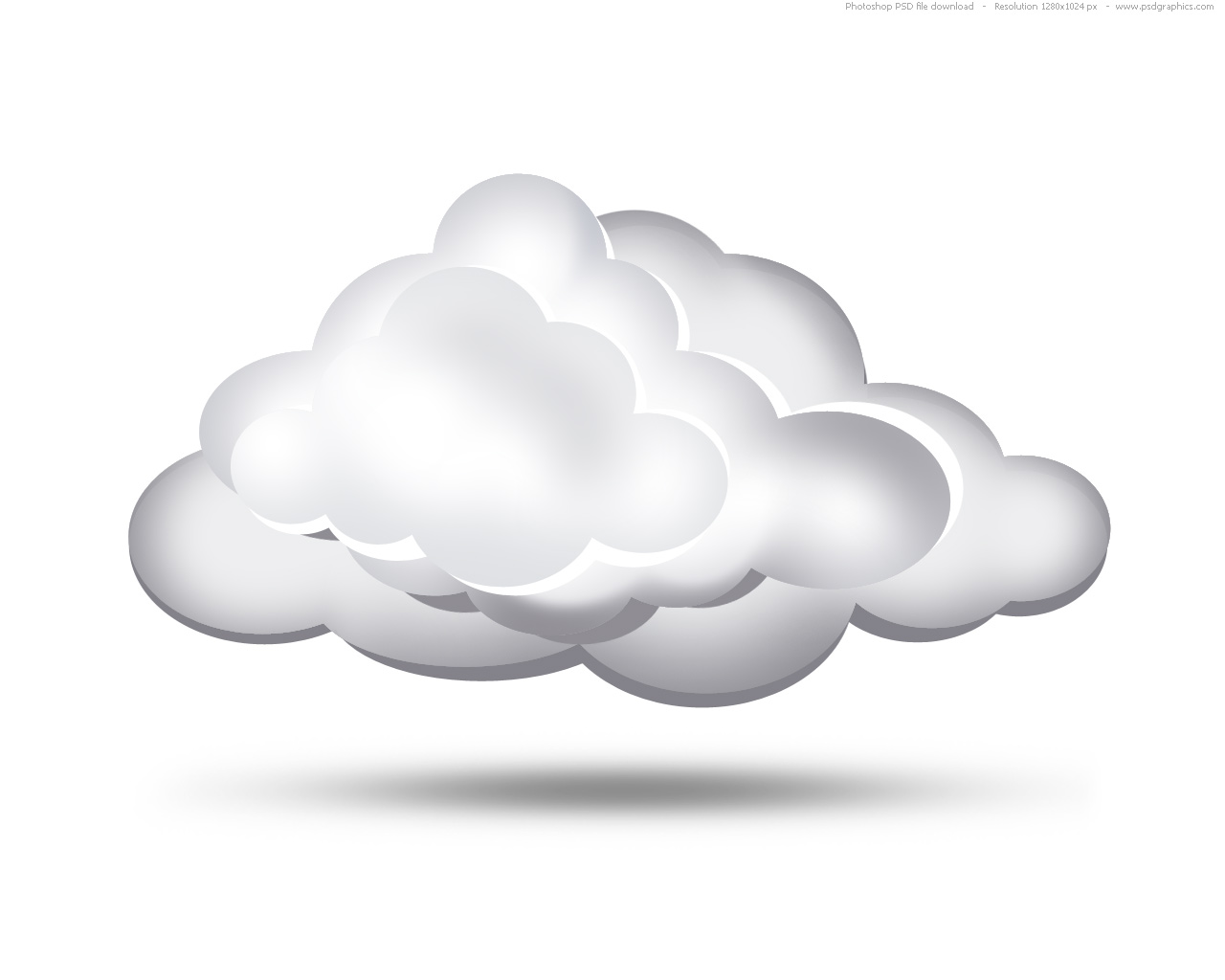 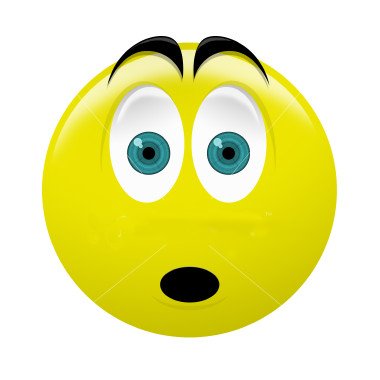 и заплакало…
(солнышко плачет)
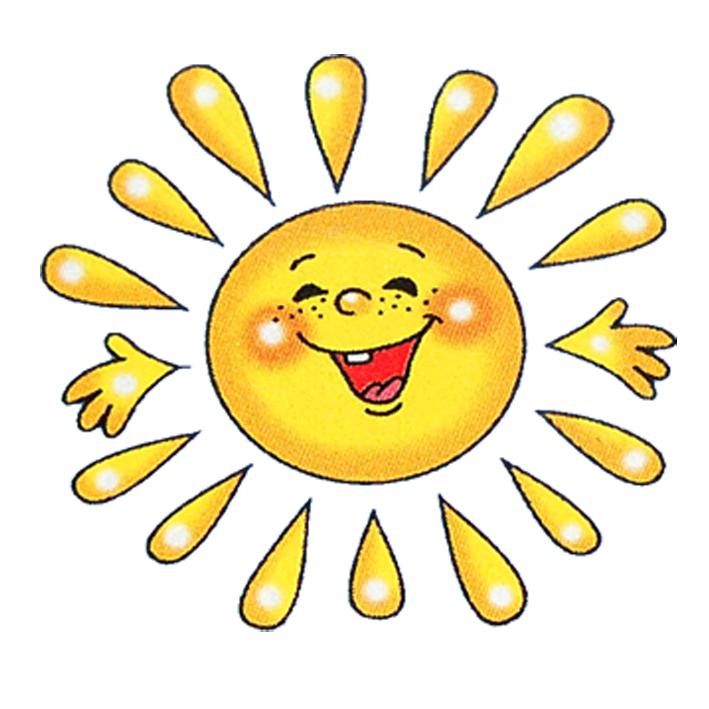 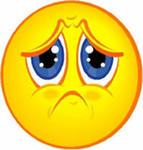 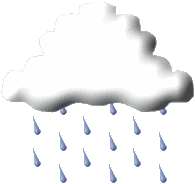 Туча улетела, и солнышко снова весело нам улыбнулось!
(улыбнуться, как солнышко)
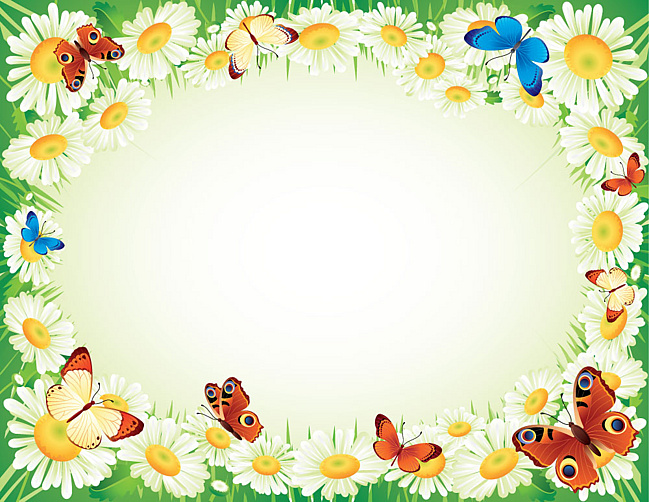 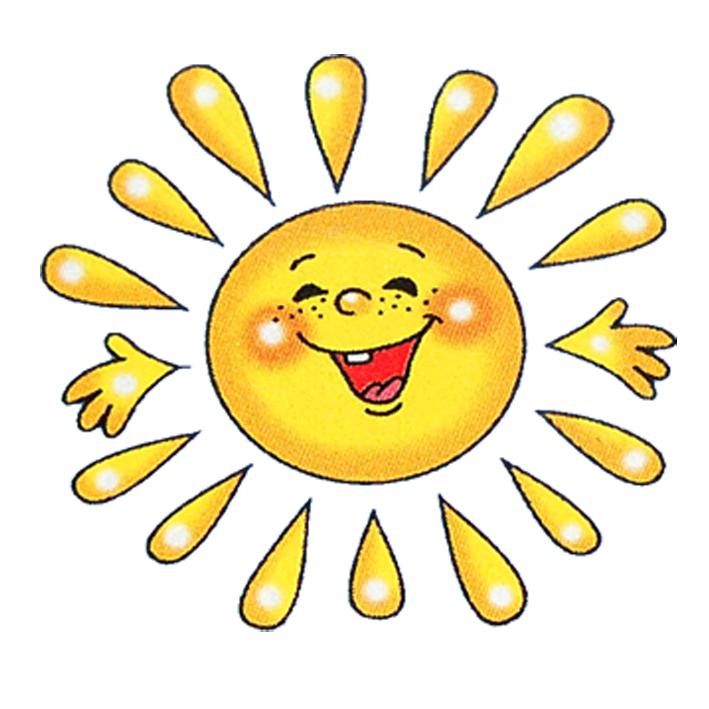 Повторить весенние месяцы, какой месяц идёт перед…, какой после…
Март
Апрель
Май
Рассмотреть и назвать птиц
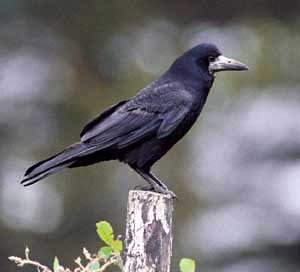 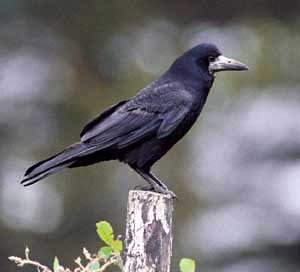 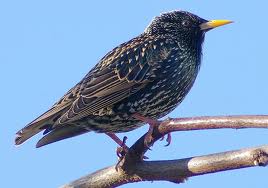 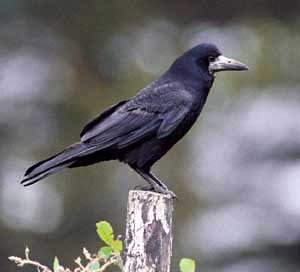 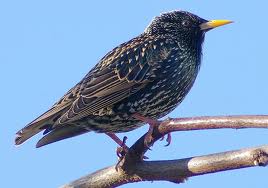 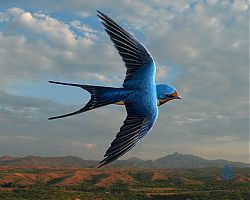 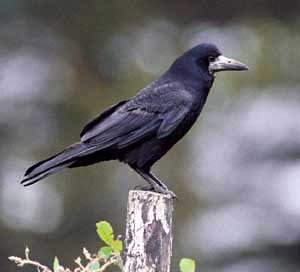 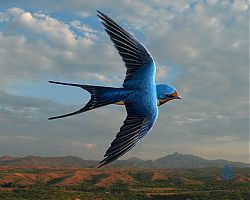 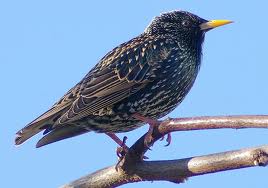 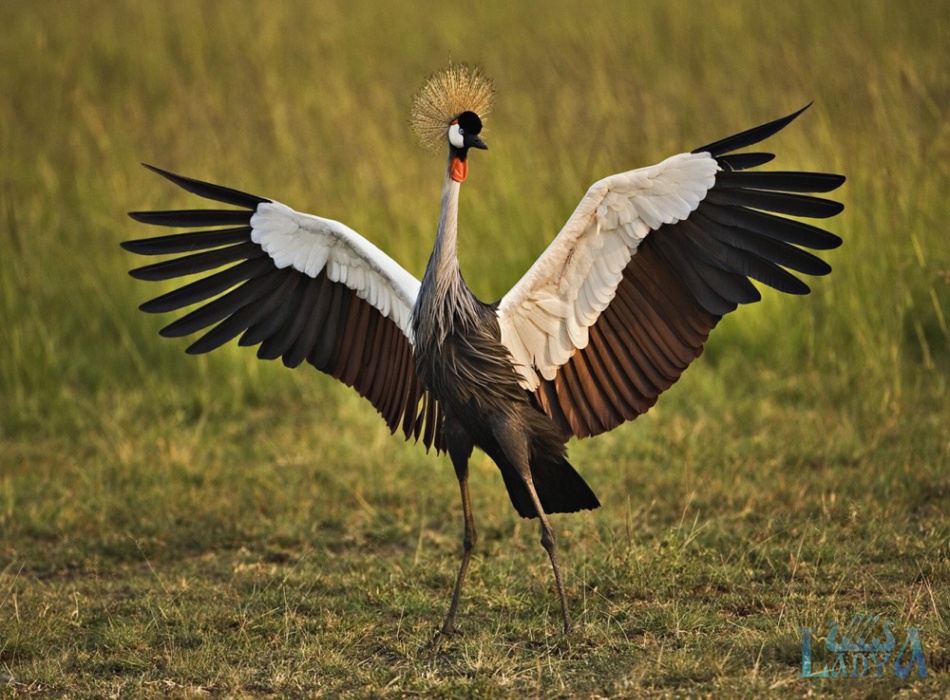 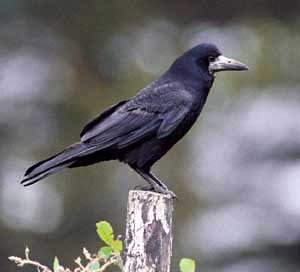 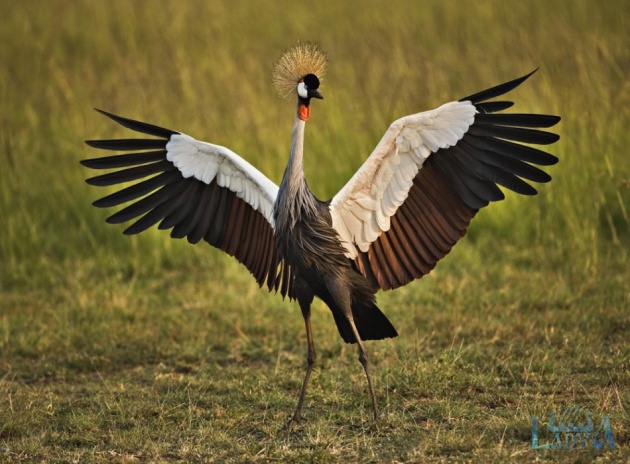 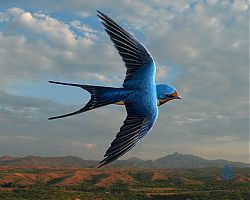 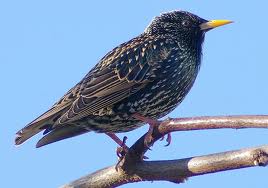 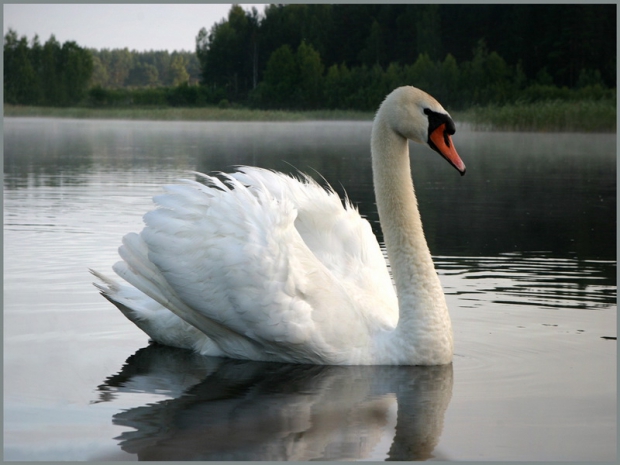 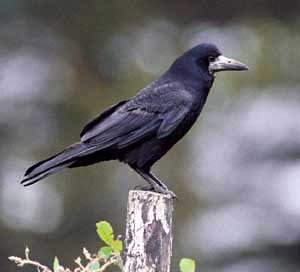 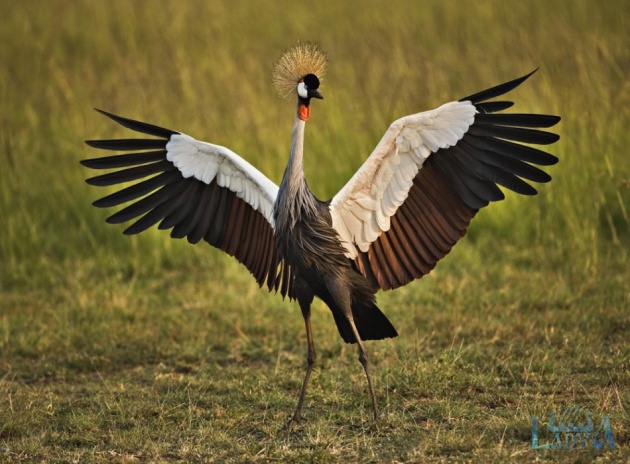 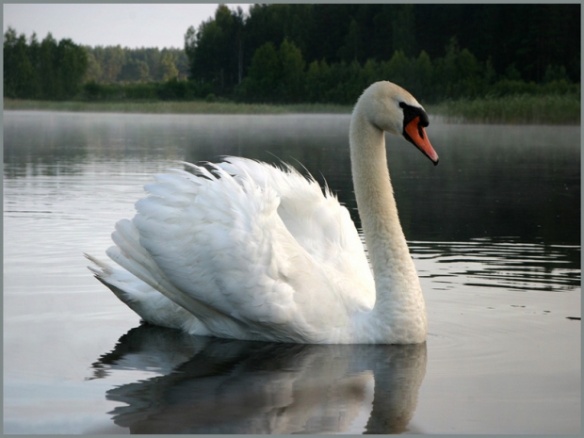 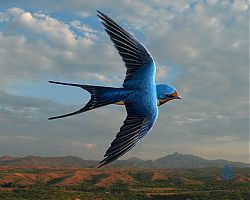 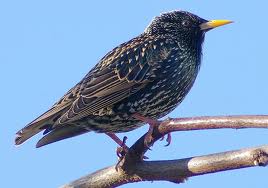 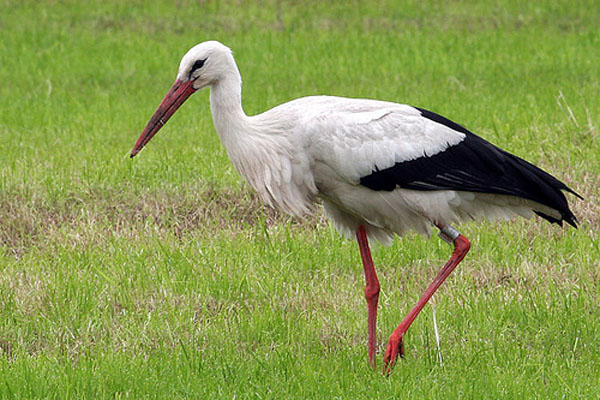 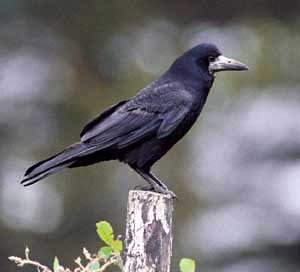 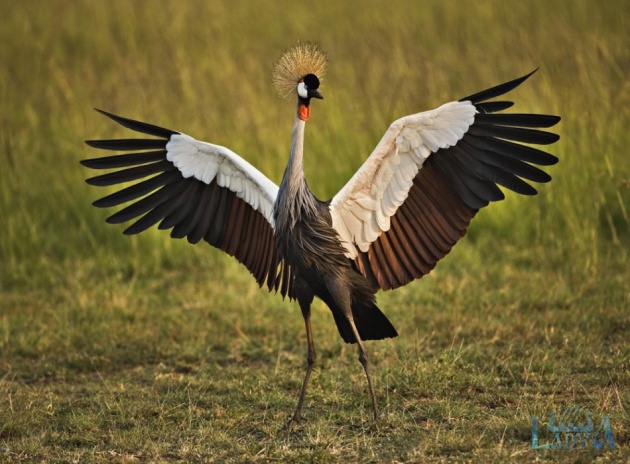 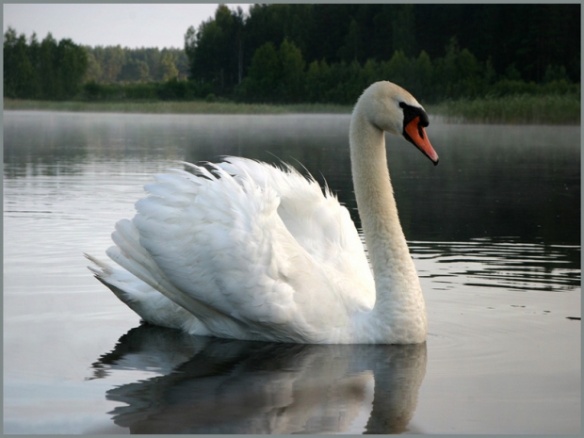 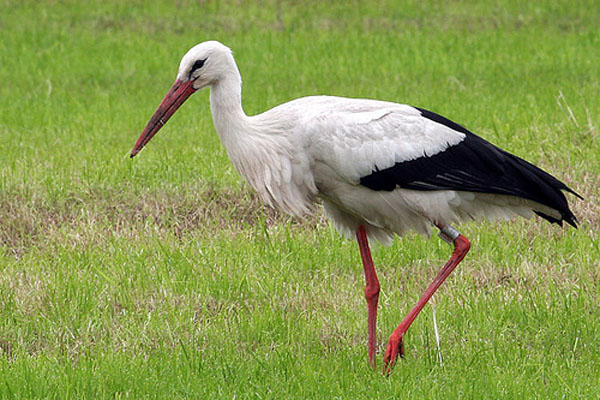 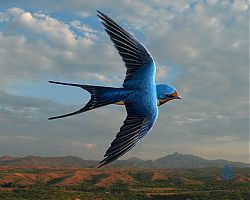 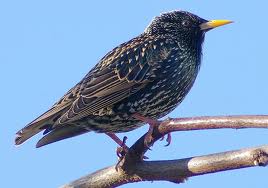 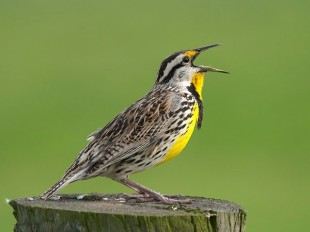 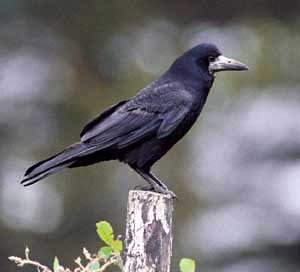 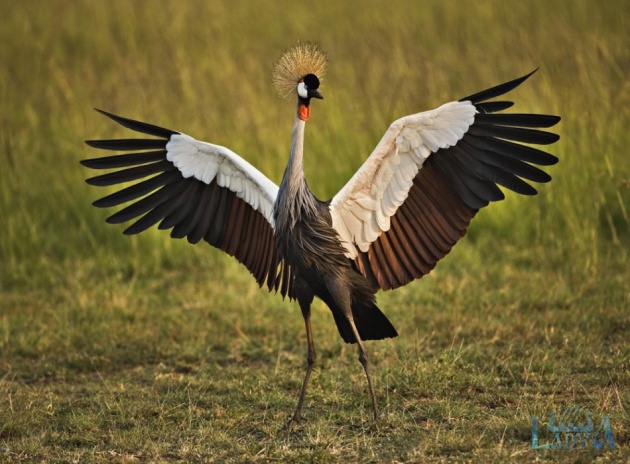 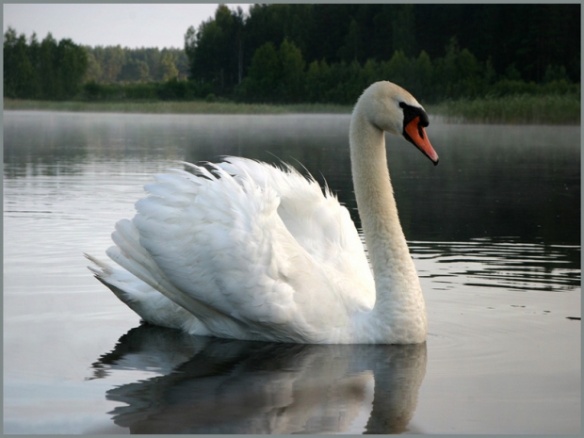 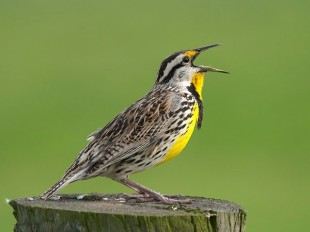 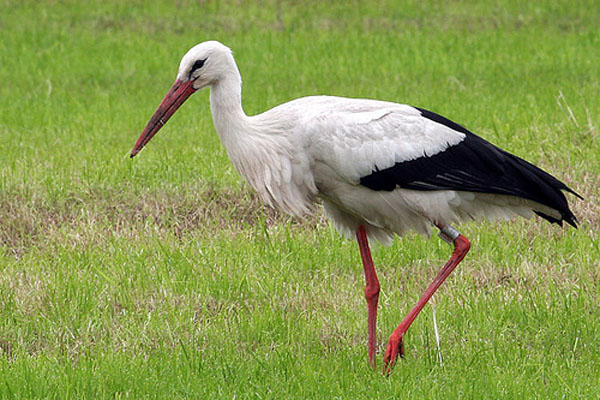 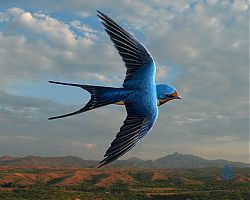 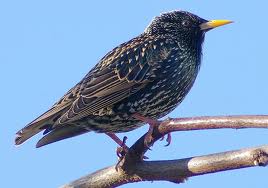 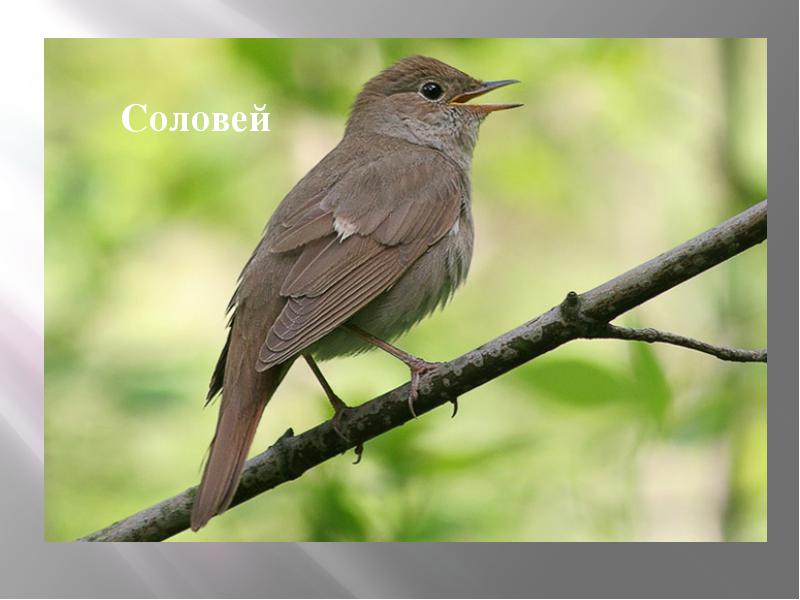 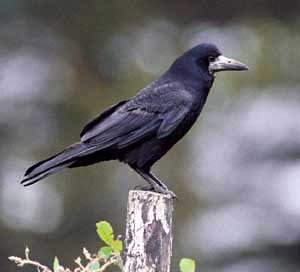 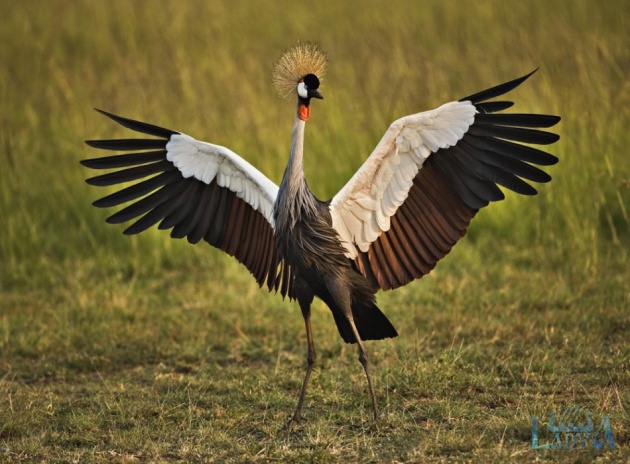 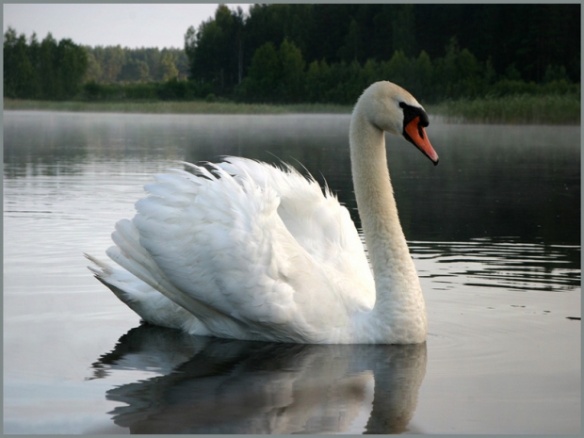 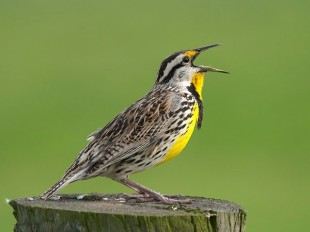 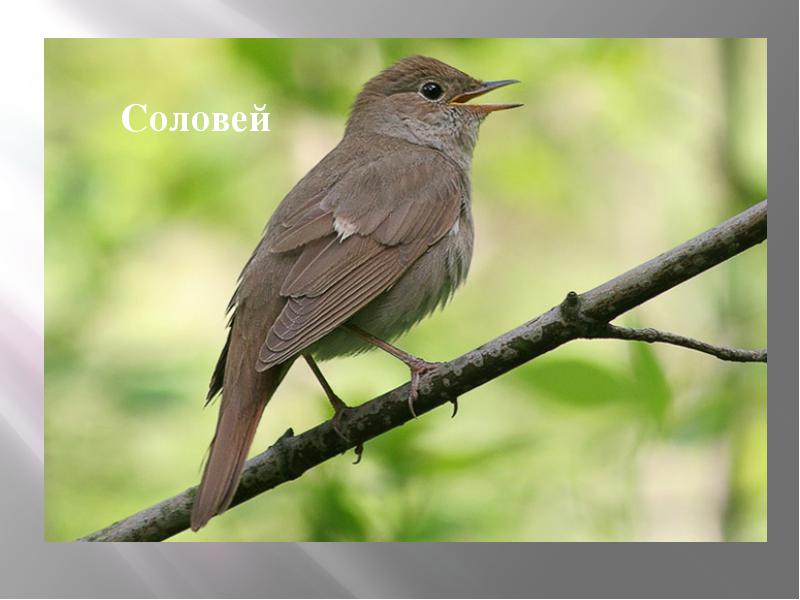 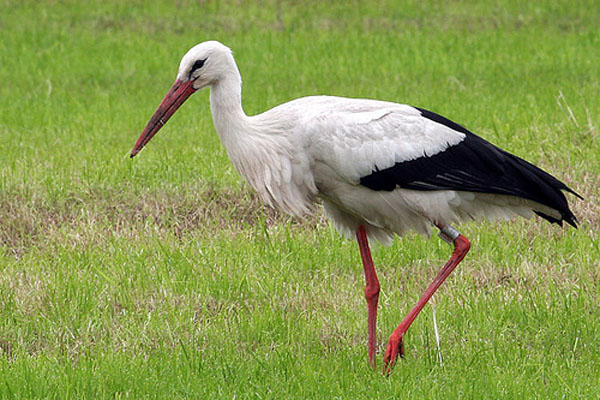 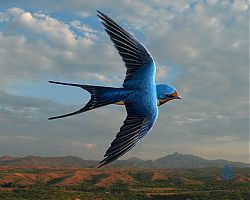 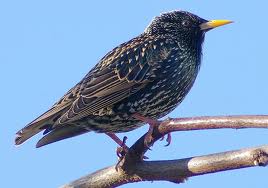 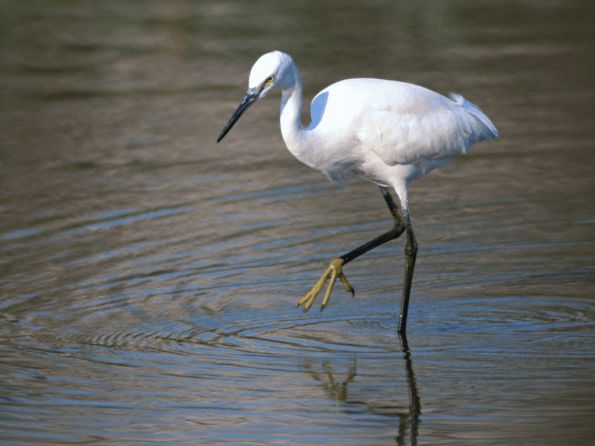 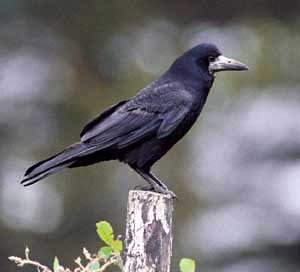 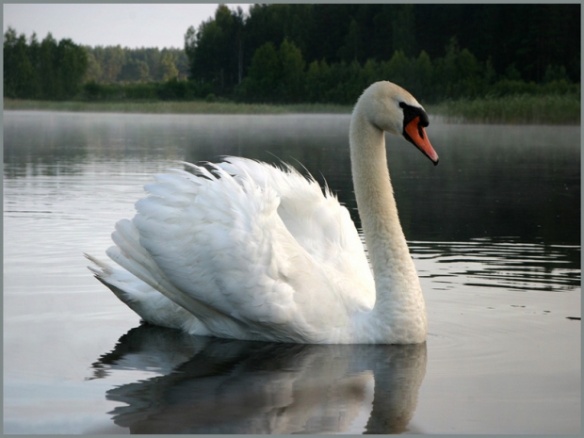 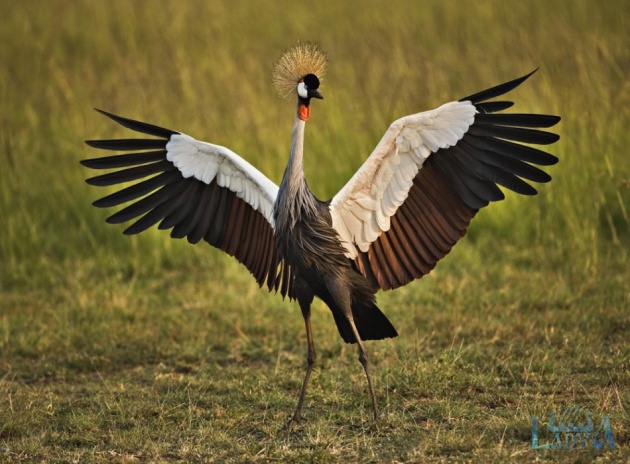 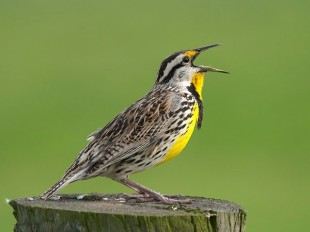 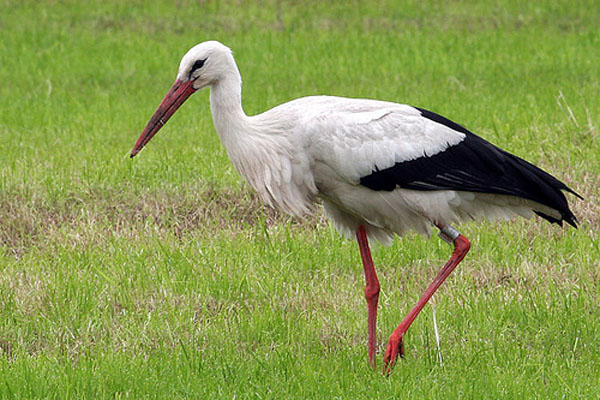 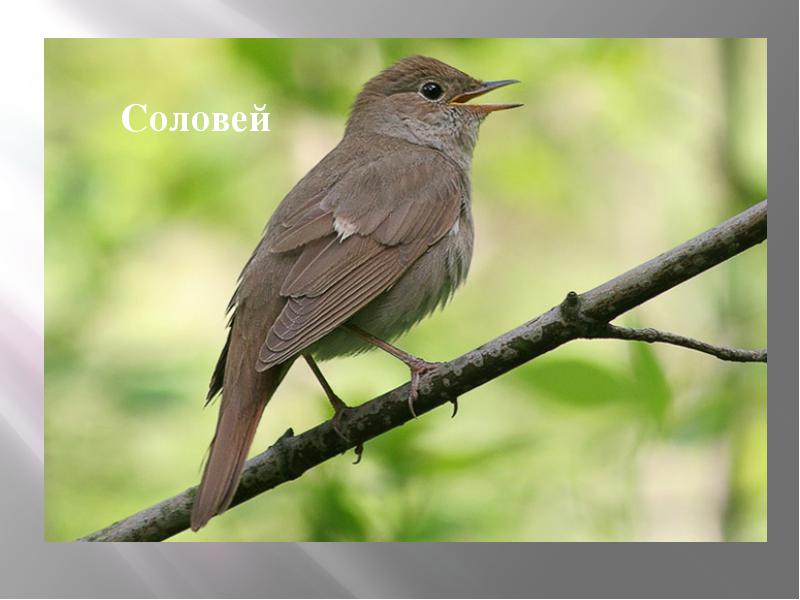 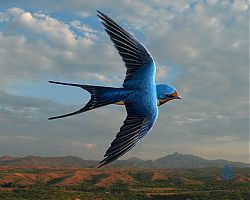 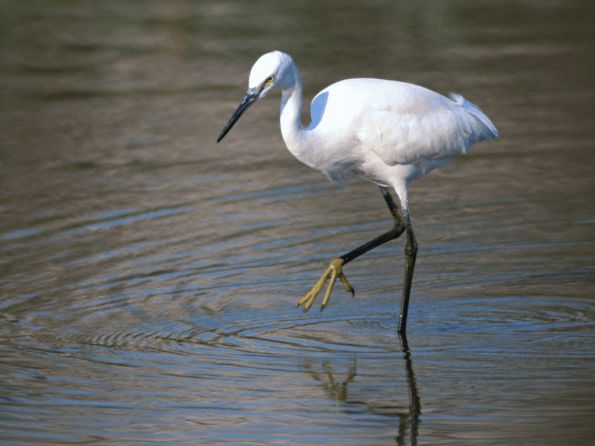 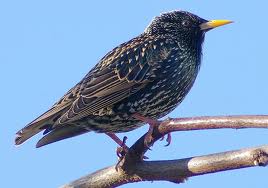 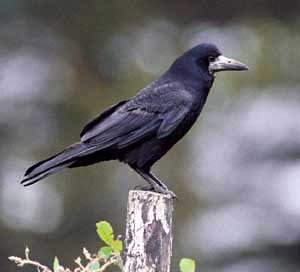 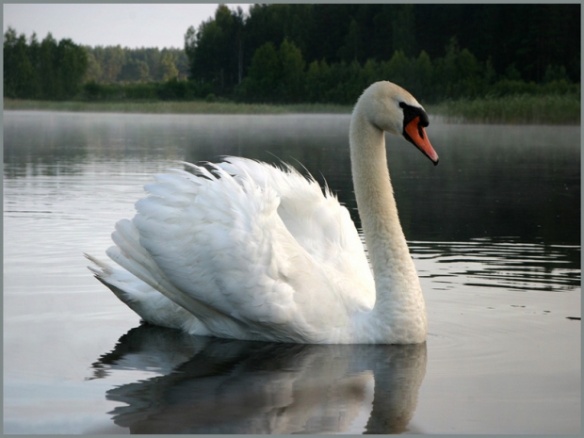 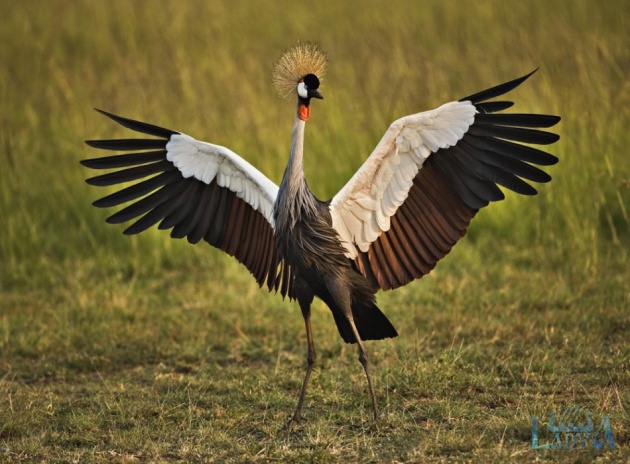 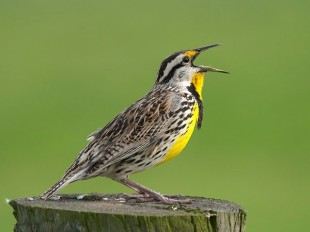 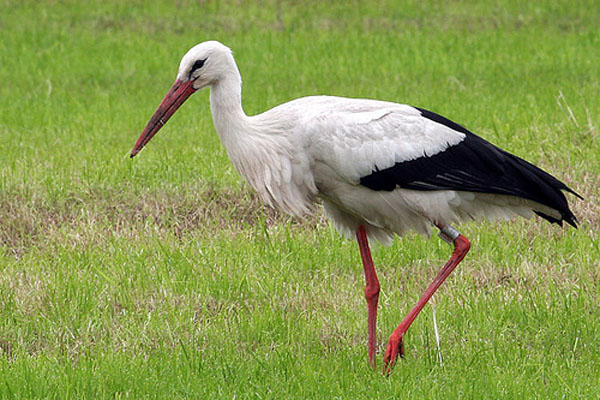 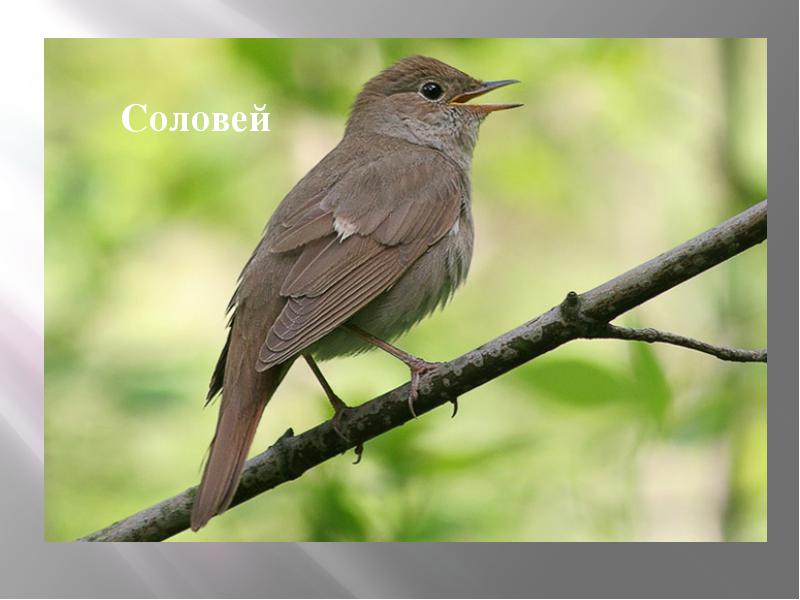 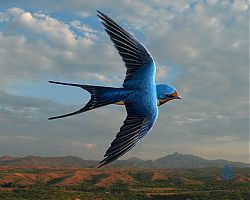 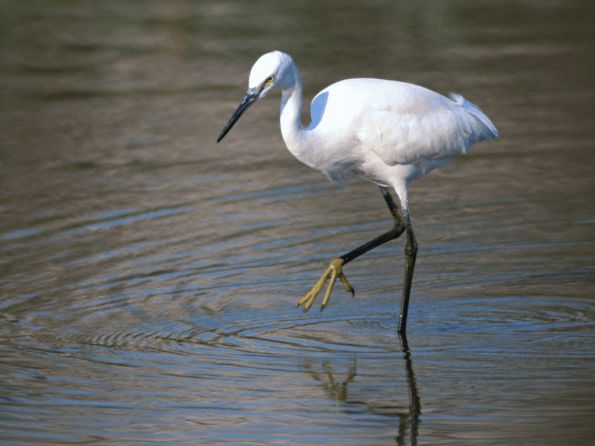 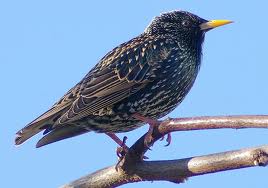 Если птиц много – это большая стая (повторить),
а если не очень много – это маленькая стайка (повторить).
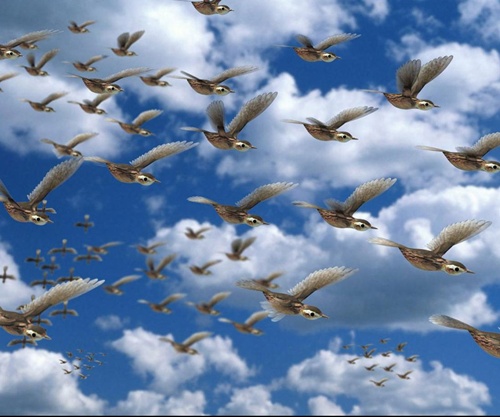 Упражнение для пальчиков.
(на название каждой птицы загибайте один пальчик и чётко повторяйте слова)

Посчитай-ка, посчитай-ка, прилетела птичья стайка:
Эта птица – соловей, эта птица – воробей, 
Эта птица – скворушка, рябенькое пёрышко,
Эта птица – свиристель, эта птица – коростель,
Эта птица – совушка, сонная головушка,
Это – зяблик, это – стриж, это – развесёлый стриж,
Ну а это – злой орлан. Птички, птички – по домам!
Темпо-ритмическое упражнение «Капель»
Возьмите любые звучащие предметы и отстучите ритм ( . короткий быстрый удар, - длинные, долгий удар)
-    -   .   .   .  
.   .   .  -   -
.   .   .   -   - 
и так далее.
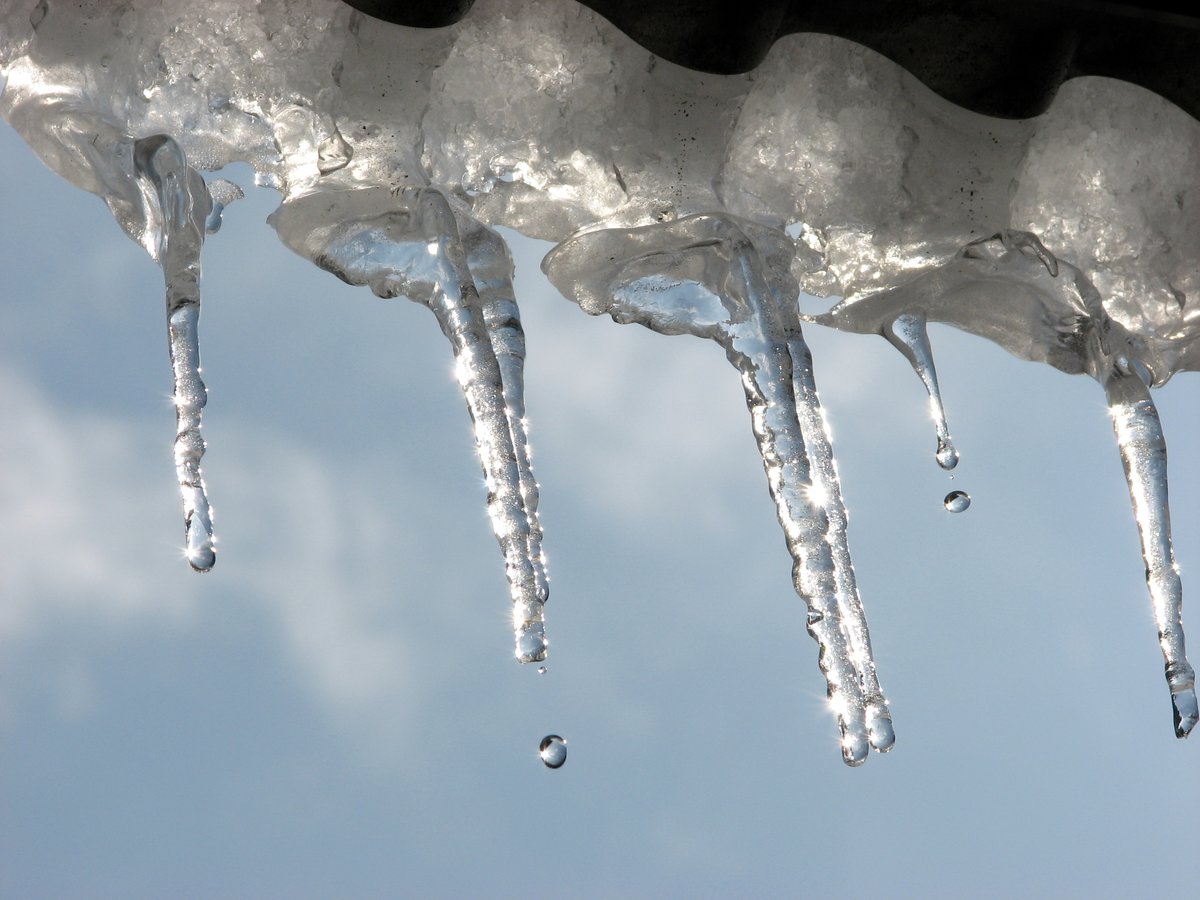 Какие цветы расцветают весной.
(рассмотрите и назовите).
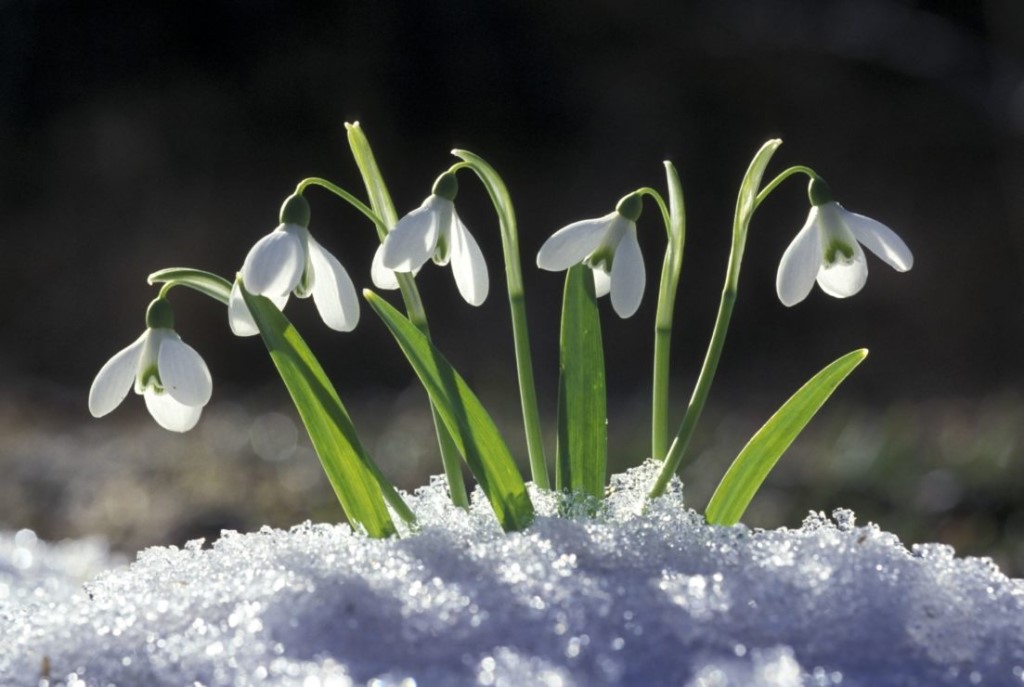 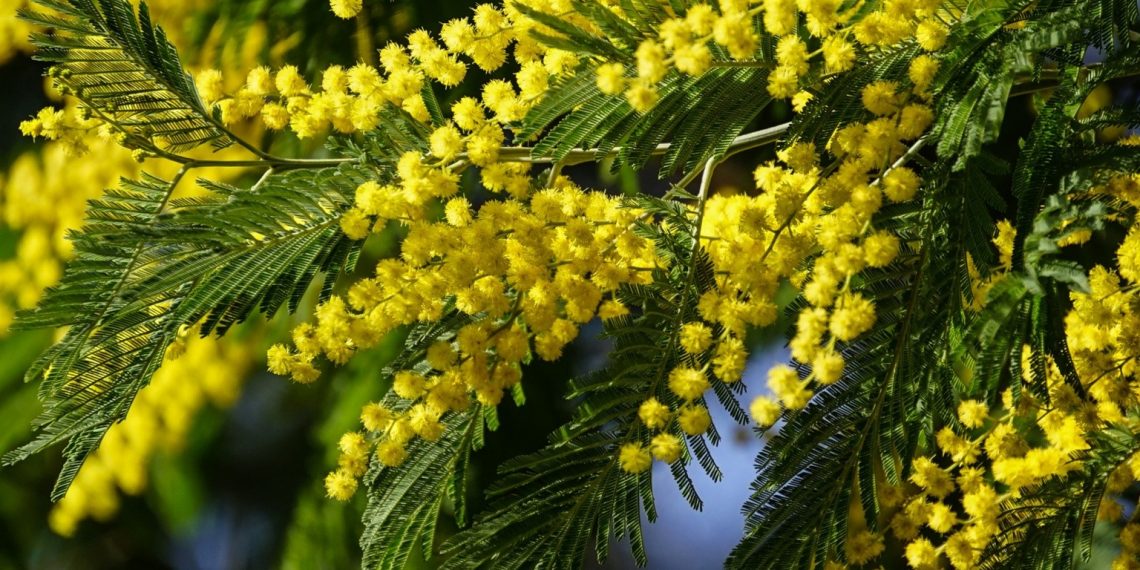 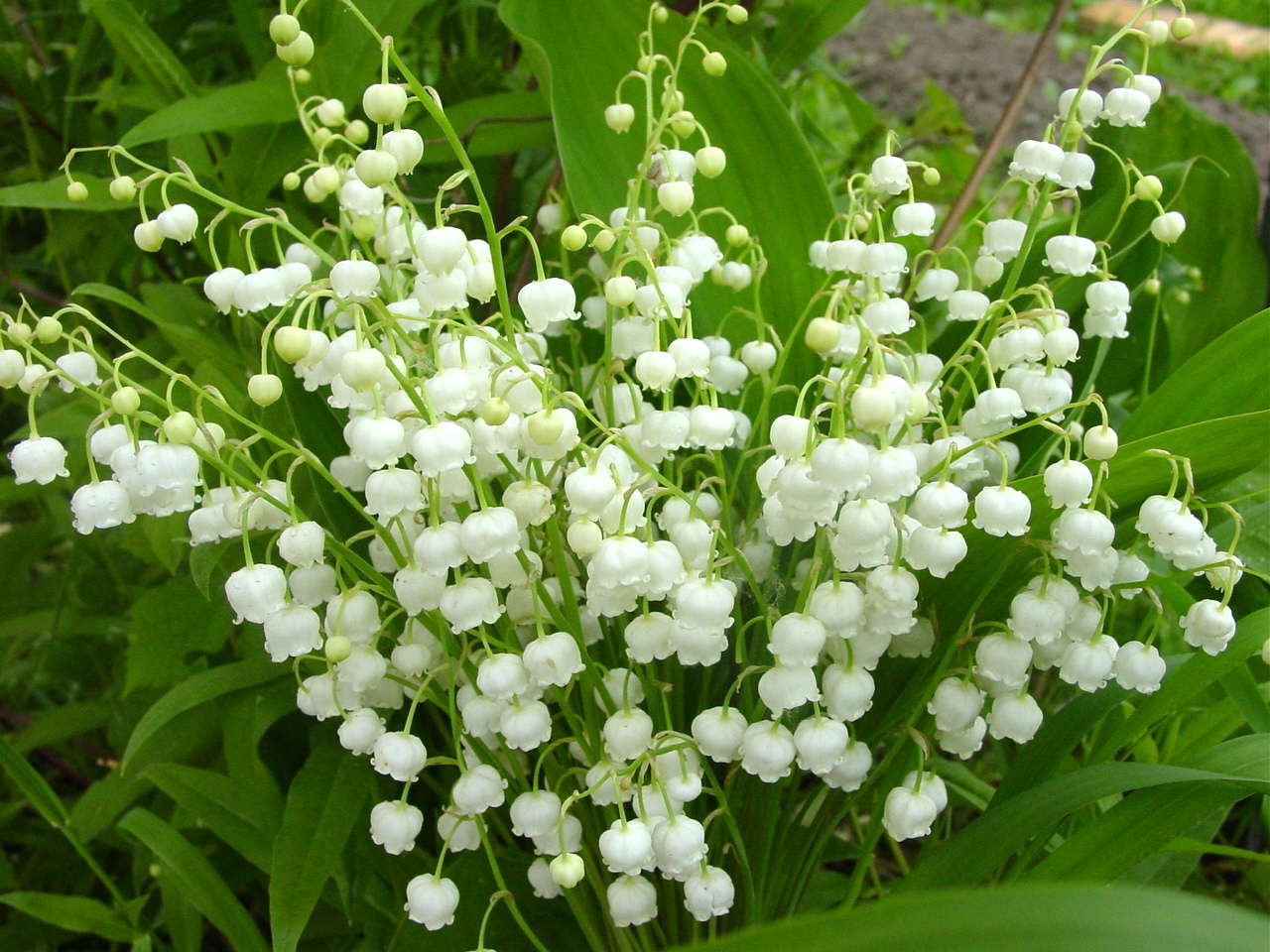 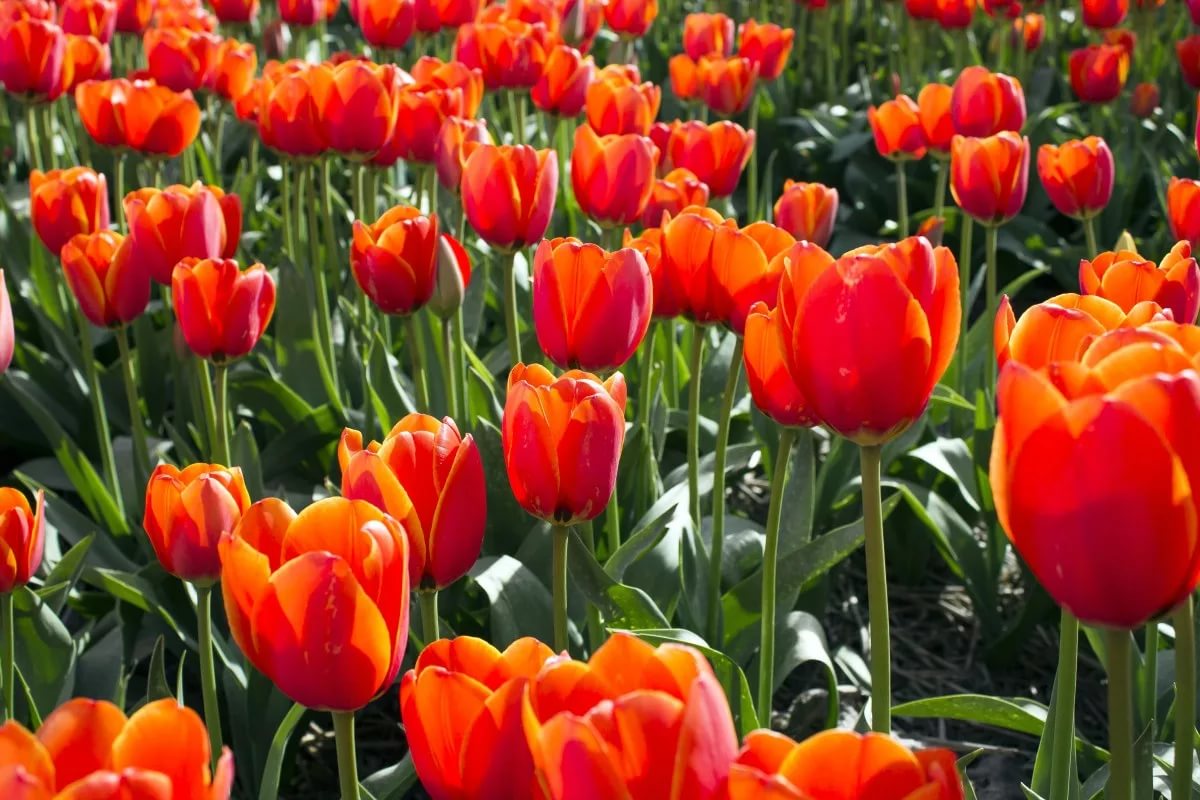 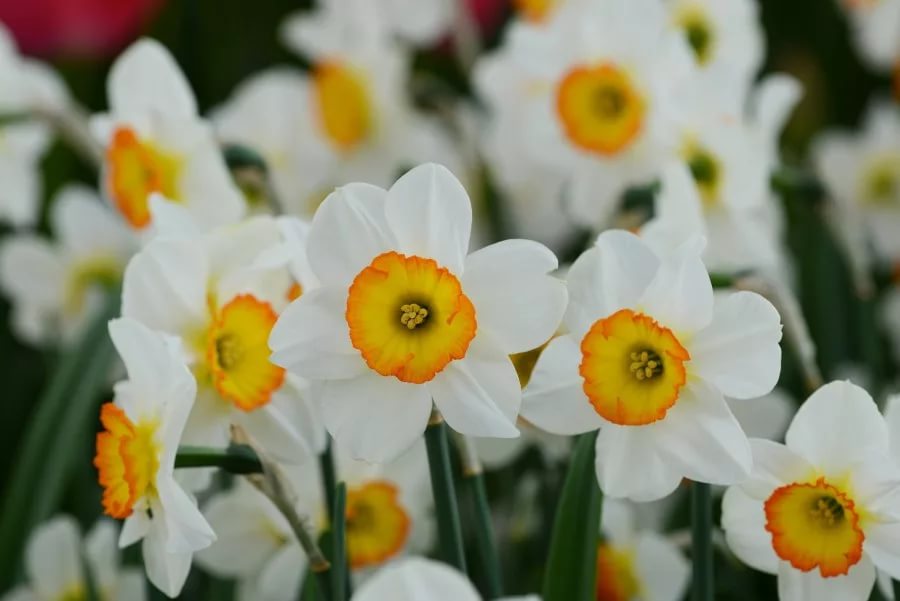 Какие насекомые просыпаются весной.
(рассмотрите и назовите).
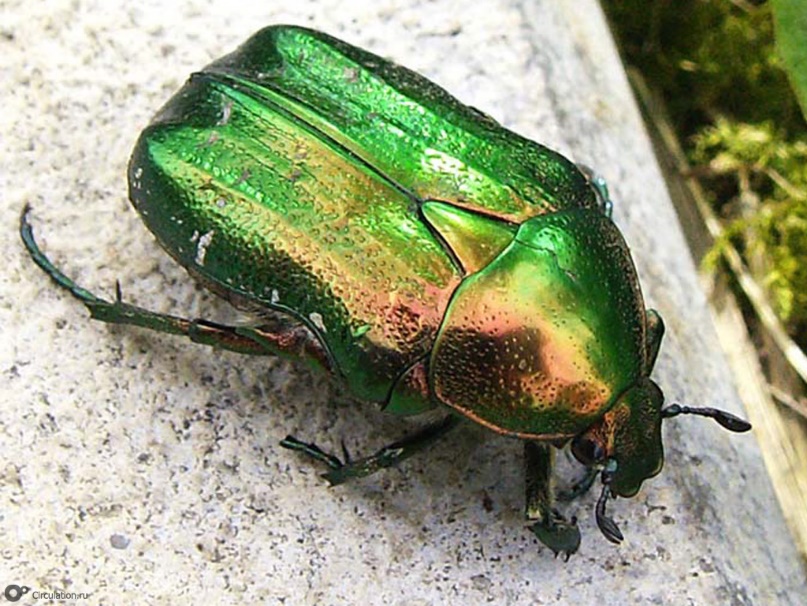 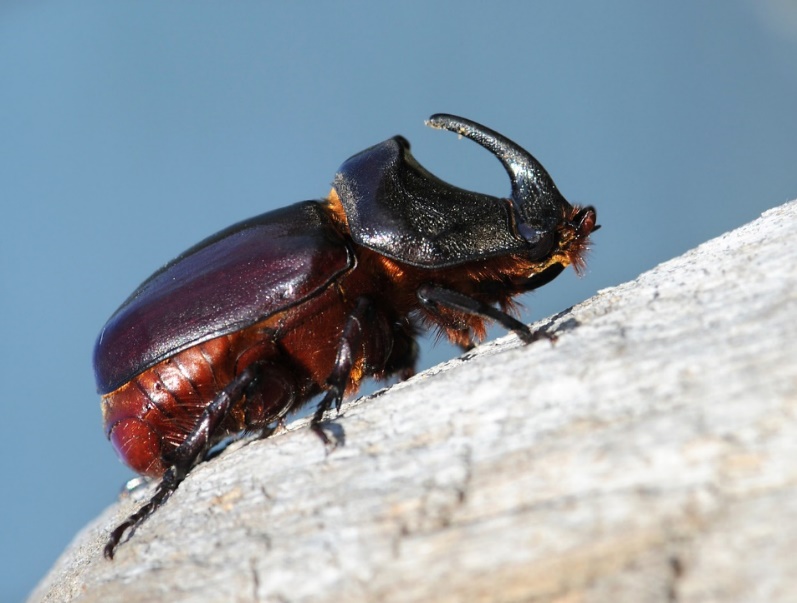 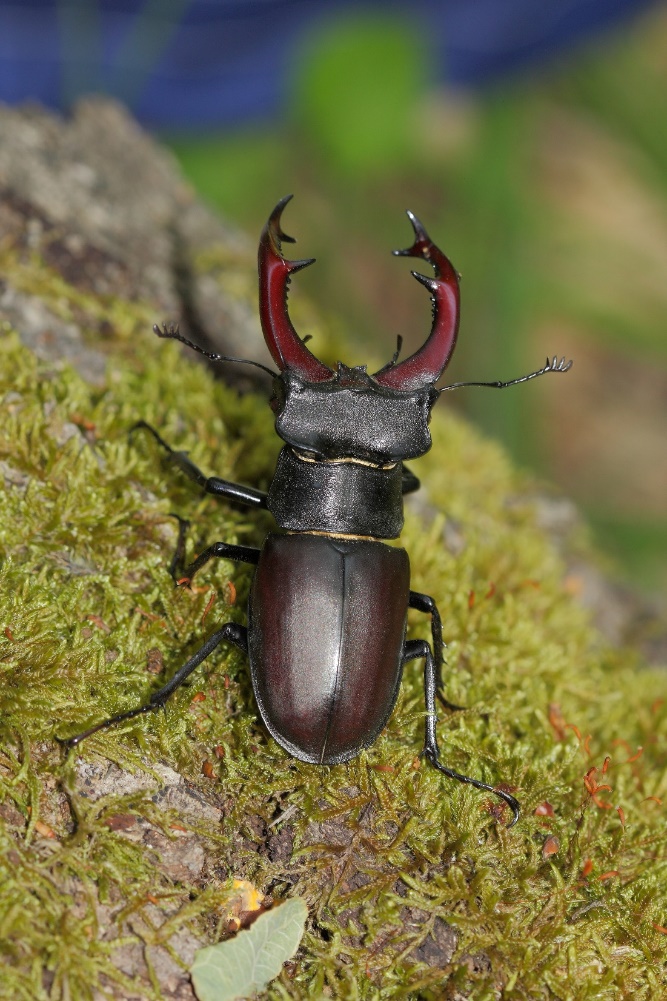 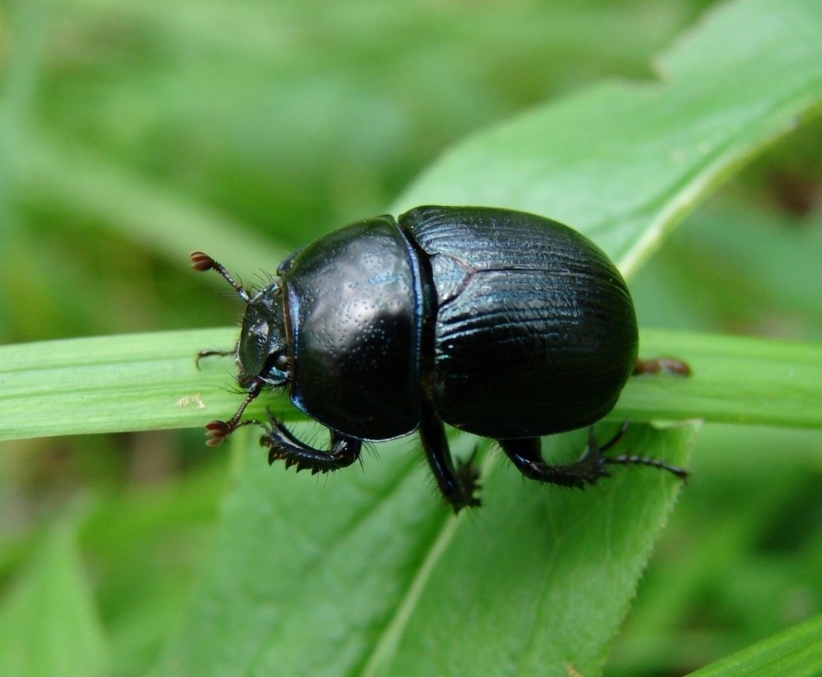 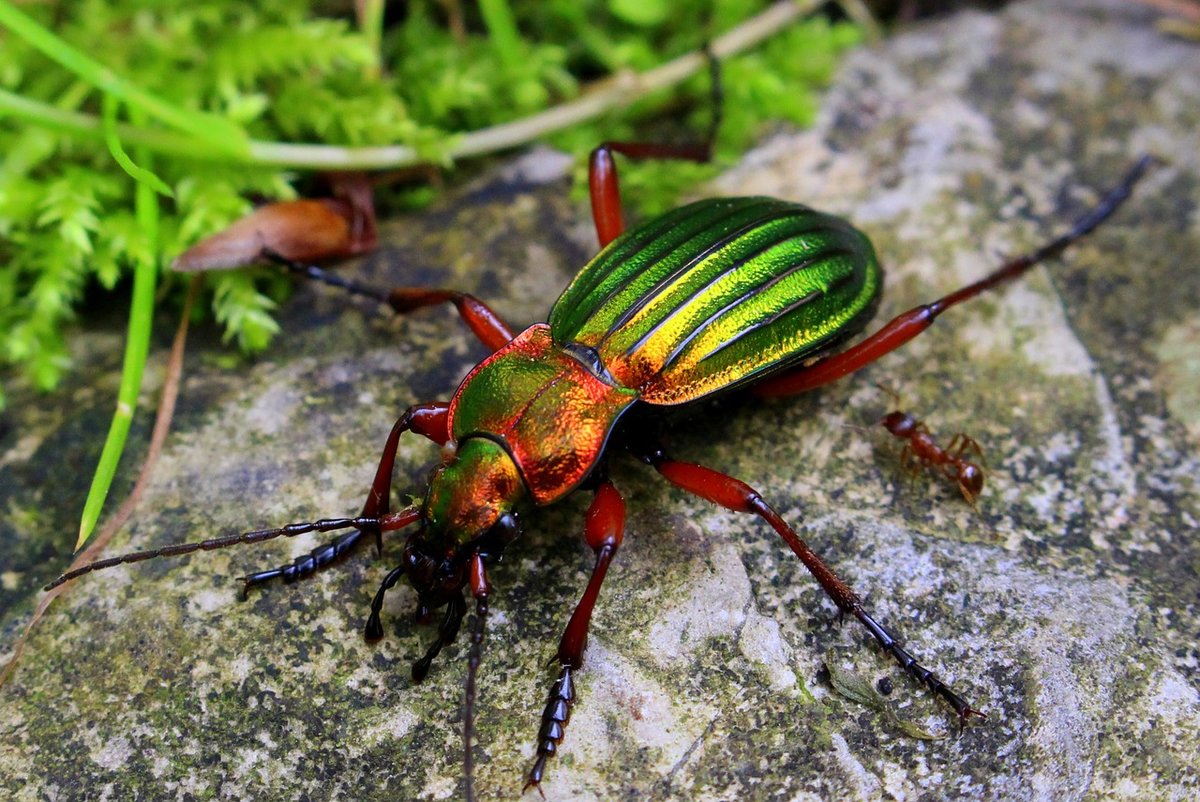 Устали? Пора отдохнуть!
(ложитесь на спинку, включите спокойную музыку и наслаждайтесь весенним днём).
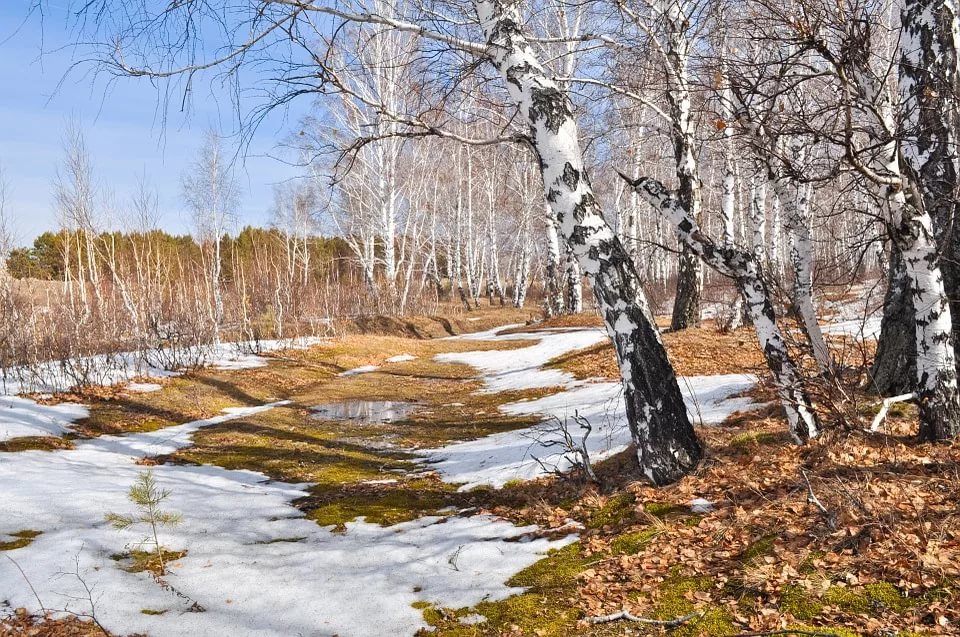 Здоровья Вам 
и всего самого наилучшего!

До скорой встречи!